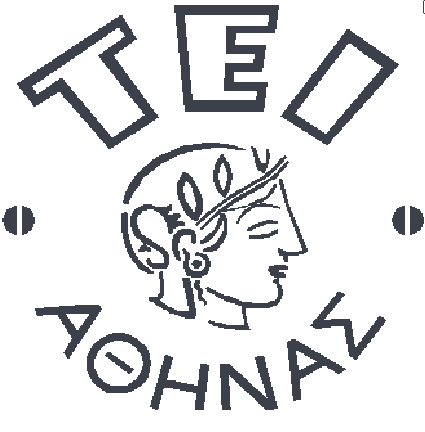 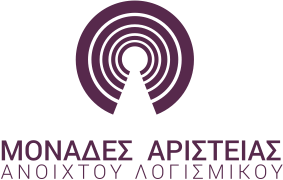 Θερινό Σχολείο, 14 – 20 Ιουλίου 2014
Αρχιτεκτονική Open eClass
Γιώργος Φουρτούνης
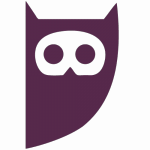 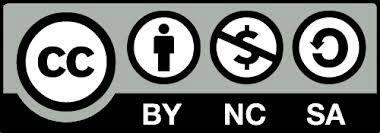 Μονάδα Αριστείας ΕΛ/ΛΑΚ ΤΕΙ Αθήνας
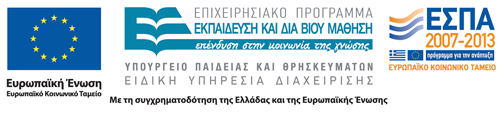 Περιγραφή
Απαιτήσεις συστήματος
Δομή
Απαιτήσεις συστήματος
Εγκατάσταση της πλατφόρμας Open eClass δεν απαιτεί τη χρήση εμπορικών εφαρμογών 
Εξυπηρετητής / Server 
Web Server
PHP
MySQL
Sendmail ή postfix
Unix/Linux, Solaris, Windows Server 
Τελικός χρήστης / Client 
Xρήση web browser (IE 6+, FF 3+, Chrome, Safari, Opera, κ.α.)
Κατάλογοι του Open eClass
Επιπλέον πληροφορίες
http://wiki.openeclass.org/el:install_doc
Σας ευχαριστώ πολύΕρωτήσεις;
Μονάδα Αριστείας ΕΛ/ΛΑΚ ΤΕΙ Αθήνας
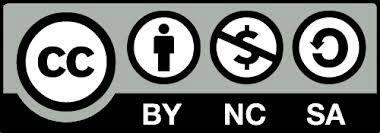 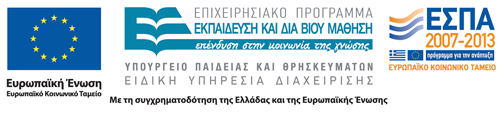